How to get the most out of Being a mentEE
Kelly Jordan-Sciutto, PHD
Associate Dean for Graduate Education, PSOM, UPENN
Mentoring is…
A collaborative learning relationship that proceeds through purposeful stages over time and has the primary goal of helping mentees acquire the essential competencies needed for success in their chosen career.

It includes using one’s own experience to guide another person through an experience that requires personal and intellectual growth and development.
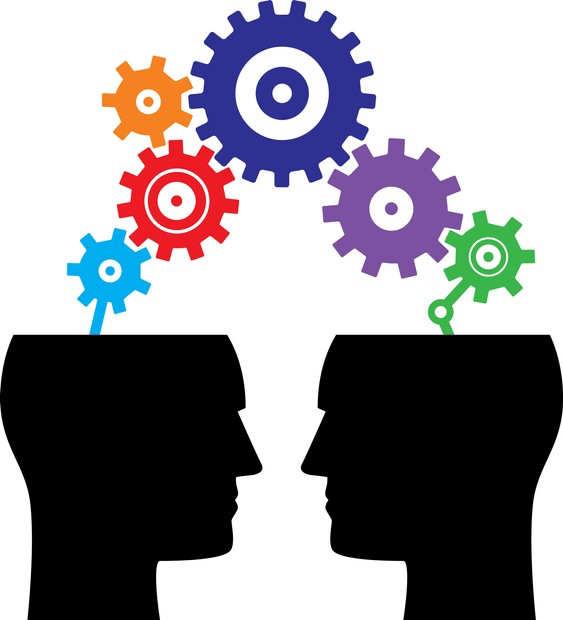 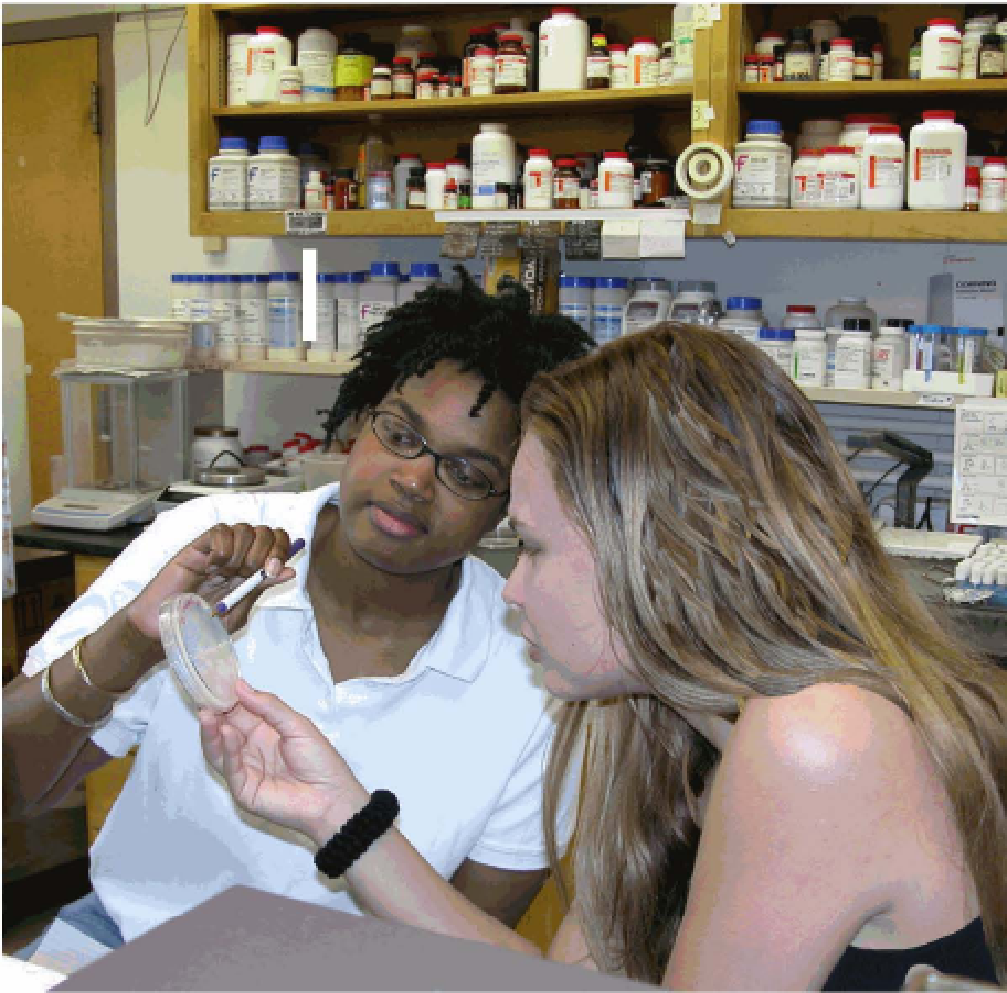 Mentoring is a collaborative effort
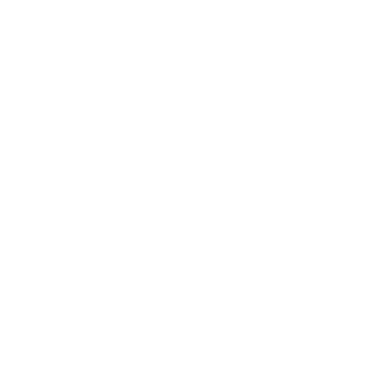 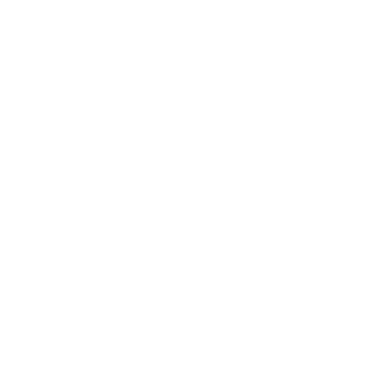 Mentor
Mentee
Peers
Thesis committee
Environment/
 Community
TRADITIONAL MENTORING
GROUP MENTORING
PEER MENTORING
Goals of Mentoring
KEYS TO BEING EFFECTIVELY MENTORED
EFFECTIVE COMMUNICATION
ALIGNING EXPECTATIONS
BUILD RESEARCH SELF-EFFICACY
ACHIEVE INDEPENDENCE
ACHIEVE WORK/LIFE INTEGRATION
ADDRESS EQUITY AND INCLUSION
SEEK PROFESSIONAL DEVELOPMENT
Enhancing Communications
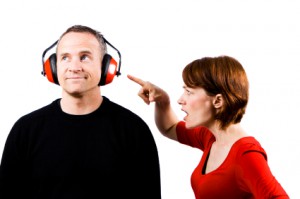 Ineffective communication is at the root of many mentoring problems
Important to recognize your own communication style and that of your mentor
Recognize the need to adapt your style as needed to ensure most effective communications
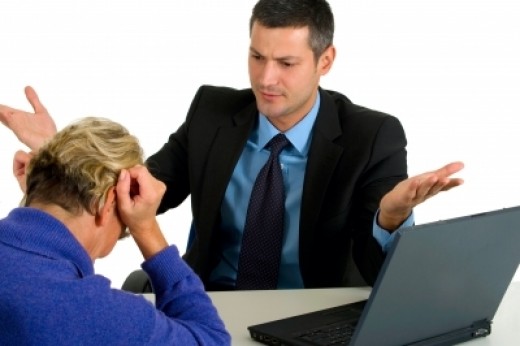 Barriers to Effective Communication
Assumptions
Different personalities/communication styles
Letting items linger too long without discussion
Vague expectations
Lack of cultural capital
Cultural differences in communication styles
EFFECTIVE COMMUNICATION
Effective CommunicationStrategies
Mentor/Mentee Expectation Alignment Key to a Successful Mentoring Relationship
10
M Feldman UCSF Faculty Mentoring Program
How do you know when you don’t have alignment?
Mentor does not respond to emails / does not find the time to meet
Mentee does not follow through on deadlines
Mentor does most of the talking and direction-setting during mentoring meetings
Mentee or mentor dreads mentoring meetings
Mentor or mentee avoid each other
Mismatch of mentor and mentee expectations.
Underlying causes of misaligned expectations
Articulating Expectations
What am I looking for from my mentor relationship(s)?
What do I expect from my mentors and what do they expect from me?
How do my mentors know what I am expecting?
Have we explicitly discussed these questions? If not, why?
Approaches to alignment of expectations
ALIGN EXPECTATIONS –Individualized Development Plan
UP FRONT ASSESSMENT:
WHAT IS NEEDED TO ACHIEVE YOUR GOAL?
WHAT ARE YOUR UNIQUE NEEDS AS A MENTEE?
SCIENTIFIC SKILLS
PROFESSIONAL SKILLS
CAREER SKILLS
SUPPORT
ESTABLISH MUTUATLLY AGREEABLE AND BENEFICIAL EXPECTATIONS
COMMUNICATE THE EXPECTATIONS
ALIGN EXPECTATIONS BETWEEN MENTOR AND MENTEE
REVISIT EXPECTATIONS AND ADJUST WITH MENTEE GROWTH
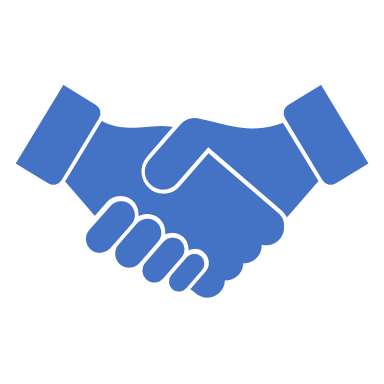 What Expectations?
Professional networking
Work/life integration
Developing a career development plan
Additional education/training needed
Topics to discuss during early conversations

Short and long-term goals
Areas of interest
Communications styles
Meeting schedules
Timeline and milestones
Identifying others involved
BUILD SELF-EFFICACY
MENTOR						 THESIS COMMITTEE					PROGRAM
ACHIEVE INDEPENDENCE
ACHIEVE WORK/LIFE INTEGRATION
METHOD:
BE REAL
BE WHOLE
BE INNOVATIVE
FAMILY
WORK
SELF
COMMUNITY
[Speaker Notes: Be Real: act with authenticity by clarifying what’s important 
Often, we feel stressed at work because we find ourselves involved in many activities that we would rather not be doing, and not involved in the things that we find more important or interesting. This often results from our failing to define what is most important to us and the specific goals we have for ourselves in the four domains of our lives. Through a series of reflective exercises, participants will help articulate a personal vision statement for themselves, as well as clarify the specific goals they have for the four domains of their lives, their current success in achieving these goals, and opportunities for improvement. 

Be Whole: act with integrity by respecting all your people 
While we will not focus specifically on this aspect of the Total Leadership program during the mentor training, this part of the program enables you to clarify who the various people are that impact the work (e.g., department head, mentees, colleagues), family (e.g., spouse, children, parents) and community (highly variable and defined differently by each individual, e.g., friends, school community, sports leagues) domains of your lives, and to assess the expectations these people have for you. This is an important step in clarifying the goals you have in each domain and what it might take to achieve these goals to the satisfaction of those impacted by your actions. While we will not specifically cover this part of the program, you are encouraged to read chapters four and five in the book and conduct stakeholder interviews as described. 

Be innovative: act with creativity by experimenting 
Once you have clarified what is important to you, the goals you have in each domain of your life, and the opportunities you have identified for improving integration of these goals across domains, you will design an “experiment”- a small-scale change in your behavior that is designed to bring better alignment of the goals you have in all four domains. You will be divided into groups of 3 and work together to design your individual experiment and then over time, serve as a coach to one another providing feedback, advice and guidance on the progress of each other’s experiments.]
Summary Core Tenets for Mentees
Know yourself – reflect and identify needs
Act with Intention
Communicate Effectively
Clarify Expectations
Enhance your Self Efficacy
Mentorship Workshop led by BGSA
Thanks to BGSA
Gabriela Witek – Chair
Lindsay Roth – Past Chair
Rina Kim - Vice Chair Administrative Affairs
Monika Eiva - Vice Chair of Academics
Ana Defendini 
Stefan Peterson 
Vanessa Fleites
Pankhuri Singhal  
Kahealani Uehara 
Janice Reynaga 
Kuldeep Yadav
Laura Ohl
RESOURCES
BGS
https://www.med.upenn.edu/bgs/documents/Responsibilitiesofthesismentorsthesisstudentsandthesisadvisorycommitteemembers_7-20-16_000.pdf
PENN VICE PROVOST FOR EDUCATION – ADVISING AND MENTORING PHD STUDENTS
https://catalog.upenn.edu/graduate/academic-resources/advising-mentoring/
EVIDENCE BASED MENTORING
https://www.nigms.nih.gov/training/strategicplanimplementationblueprint/pages/EvidenceBasedMentoring.aspx
CENTER FOR THE IMPROVEMENT OF MENTORED EXPERIENCES IN RESARCH (CIMER)
https://cimerproject.org/#/
NATIONAL RESEARCH MENTORING NETWORK
https://nrmnet.net/#undergradPopup
ENTERING MENTORING
https://www.hhmi.org/sites/default/files/Educational%20Materials/Lab%20Management/entering_mentoring.pdf
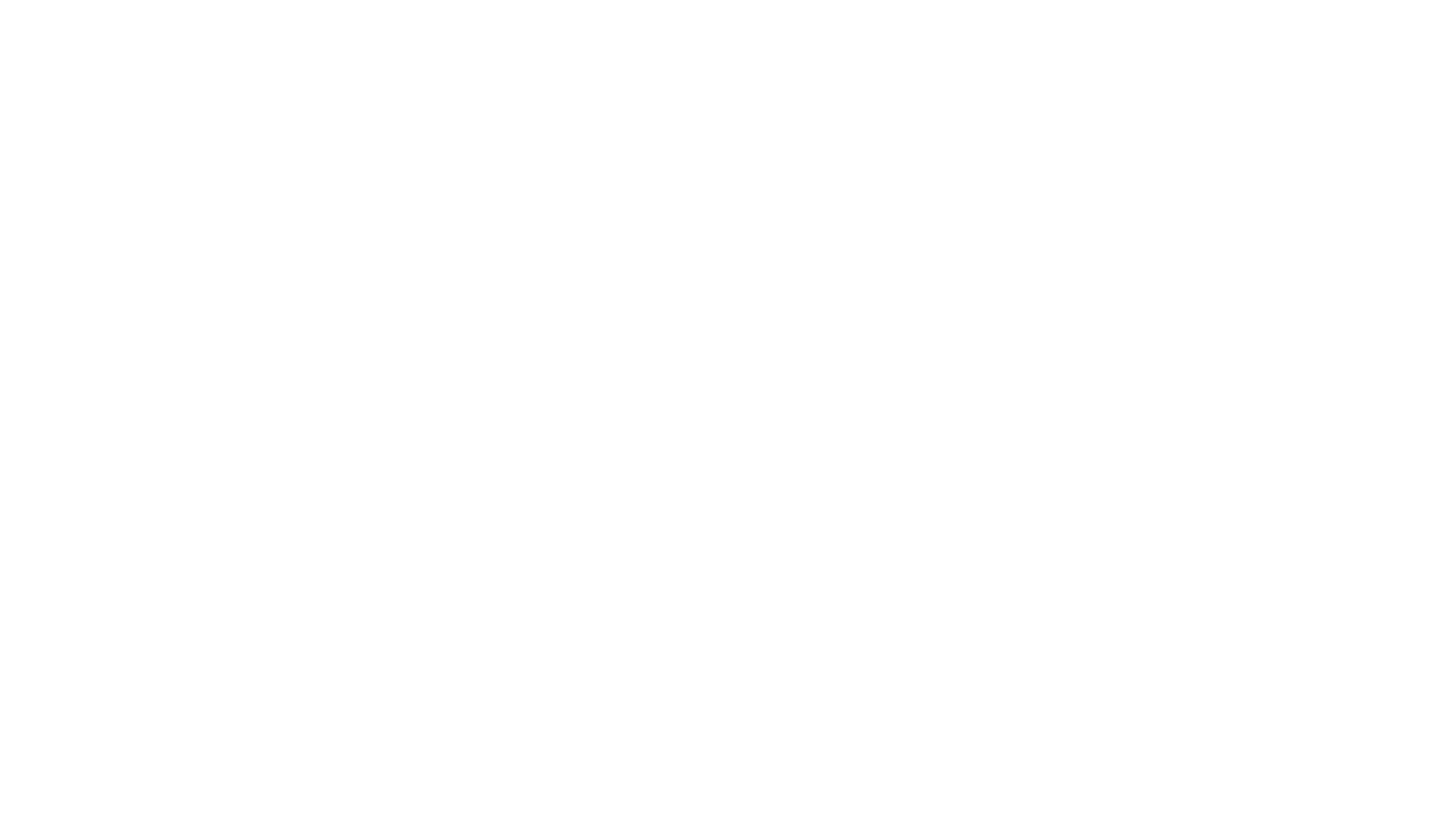 Wishing you a journey full of Learning, Exploration, Actualization, Discovery and Science
[Speaker Notes: Wishing you a journey full of Learning, Exploration, and Discovery.]
Being a Mentee -  BGS Guidelines
Pursues scientific goals with intensity, motivation and creativity, working with integrity in all aspects of graduate training. 
Takes ownership of her or his training, with guidance from the thesis advisor, thesis advisory committee, and relevant graduate group and BGS resources. 
Reads relevant scientific literature. 
Thinks intentionally and often about short-, mid-, and long-term training and development goals. 
Meets regularly with the thesis advisor to provide updates on the results of activities, experiments, and progress in general. 
Initiates meetings on a regular basis with her or his thesis advisory committee in accordance with graduate group policy, and will initiate meetings as needed or desired with members of this committee individually for guidance regarding research and other professional activities. 
Strives to be a good lab citizen, for example by taking part in shared laboratory responsibilities, using laboratory resources carefully and frugally, and working collegially and respectfully with all laboratory personnel. 
Attends and participates in laboratory meetings, and recognizes that seminars, journal clubs, and other professional activities encouraged or required by the thesis advisor, graduate group, or BGS are important to training. 
Maintains a detailed, organized, and accurate laboratory notebook. 
Complies with all institutional policies, including safe laboratory practices, responsible conduct of research, experimental design and transparency as it relates to reproducibility, and individual development plans. 
Discusses policies on work hours, sick leave, and vacation with the thesis advisor. 
Takes ownership of professional development, through completion of an IDP annually and with guidance from the thesis advisor, the thesis advisory committee, other mentors, BGS resources, and career counseling services.
BEING A MENTOR – BGS GUIDELINES
Encourages independence in the student in terms of scientific thought and process. 
Is supportive, accessible, encouraging, respectful, and fosters open communication. 
Ensures that the research environment is safe, equitable, and free from harassment and discrimination. 
Models ethical behavior, and discusses ethical approaches in conducting the research. 
Communicates expectations regarding work habits and behavior in the laboratory. 
Works closely with the student to design a meaningful thesis project. 
Provides consistent and constructive feedback about laboratory skills, writing, and presentations, being honest when performance does not meet expectations. 
Encourages student presentations at local, national, and international conferences. 
Acknowledges student contributions. 
Facilitates timely publication of student research. 
Pursues opportunities to secure resources necessary to provide stable financial support. 
Prepares the student for her or his chosen career path by discussing goals and plans for achieving them. 
Consults with the student in identifying a position upon graduation, and provides letters of recommendation that fully represent the student’s experience and accomplishments.
BEING A THESIS COMMITTEE MEMBER
Critical evaluation of the student’s scientific progress, and of the competencies that relate to scientific pursuit in general. 
Feedback to the thesis mentor and/or student regarding feasibility of research goals and plans, especially when the proposed plan is incompatible with timely completion of the thesis. 
Cross-checks on training in responsible conduct of research and experimental design as it relates to reproducibility, verifying that the lab notebook is complete and well-managed. 
An active interest in the student’s professional development, using the student’s IDP as one point of discussion. 
Interactions that promote open dialog on science, skills, interests, and aspirations. 
 A willingness to step in should problems in the dynamics between the student